PROTEIN SYNTHESIS
BY: MARIAH GUMFORY
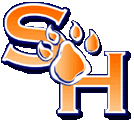 Objectives
Explain the purpose and process of transcription and translation
Recognize that gene expression is a regulated process
Describe the roles of DNA and RNA in cell differentiation
Identify and illustrate changes in DNA and evaluate the significance of these changes
Protein synthesis video
http://www.youtube.com/watch?v=NJxobgkPEAo
What is protein synthesis?
Process whereby DNA encodes for the production of amino acids and proteins
Refers to a multi-step process, beginning with amino acid synthesis and transcription of nuclear DNA into messenger RNA, which is then used as input for translation
Why do we need it?
We need proteins!
Proteins make up enzymes, hormones and components of cell membranes among many other things
mrna
Molecule of RNA that encodes a chemical "blueprint" for a protein product
Carries coding information to the sites of protein synthesis: the ribosomes
Read in a series of triplets called codons
Example of a codon: AUG
trna
Functions as an interpreter between nucleic acid and peptide sequences by picking up amino acids and matching them to the proper codons in mRNA
Each tRNA carries one amino acid that corresponds to an mRNA codon
The proper amino acid is joined to the tRNA by the enzyme aminoacyl-tRNA synthetase
Ribosome
Composed of two subunits: a large and a small
Work bench for protein assembly
Step 1: transcription
DNA unwinds and “unzips”
Enzymes match RNA nucleotides to unzipped nitrogen bases of the DNA and form one strand of mRNA
The strand of mRNA detaches and heads off out of the nucleus for a ribosome
DNA re-zips and twists back up again
Step 2: Translation
Small ribosomal subunit binds to the mRNA
Initiator tRNA binds to the binds with the start codon of mRNA
Large ribosomal subunit binds to the complex and starts the polypeptide chain
A second tRNA comes in and binds to the next mRNA codon
The ribosome advances down the line to the next codon, and the process continues
Rinse and repeat until a STOP codon is reached and a brand new polypeptide is released and ready to be used.
Drag and drop activity
http://www.zerobio.com/drag_oa/protein/transcription.htm
Objectives
Explain the purpose and process of transcription and translation
Recognize that gene expression is a regulated process
Describe the roles of DNA and RNA in cell differentiation
Identify and illustrate changes in DNA and evaluate the significance of these changes